PROGRAMA “SI TE DROGAS TE DAÑAS”
CICLO ESCOLAR 2022-2023
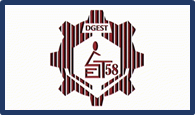 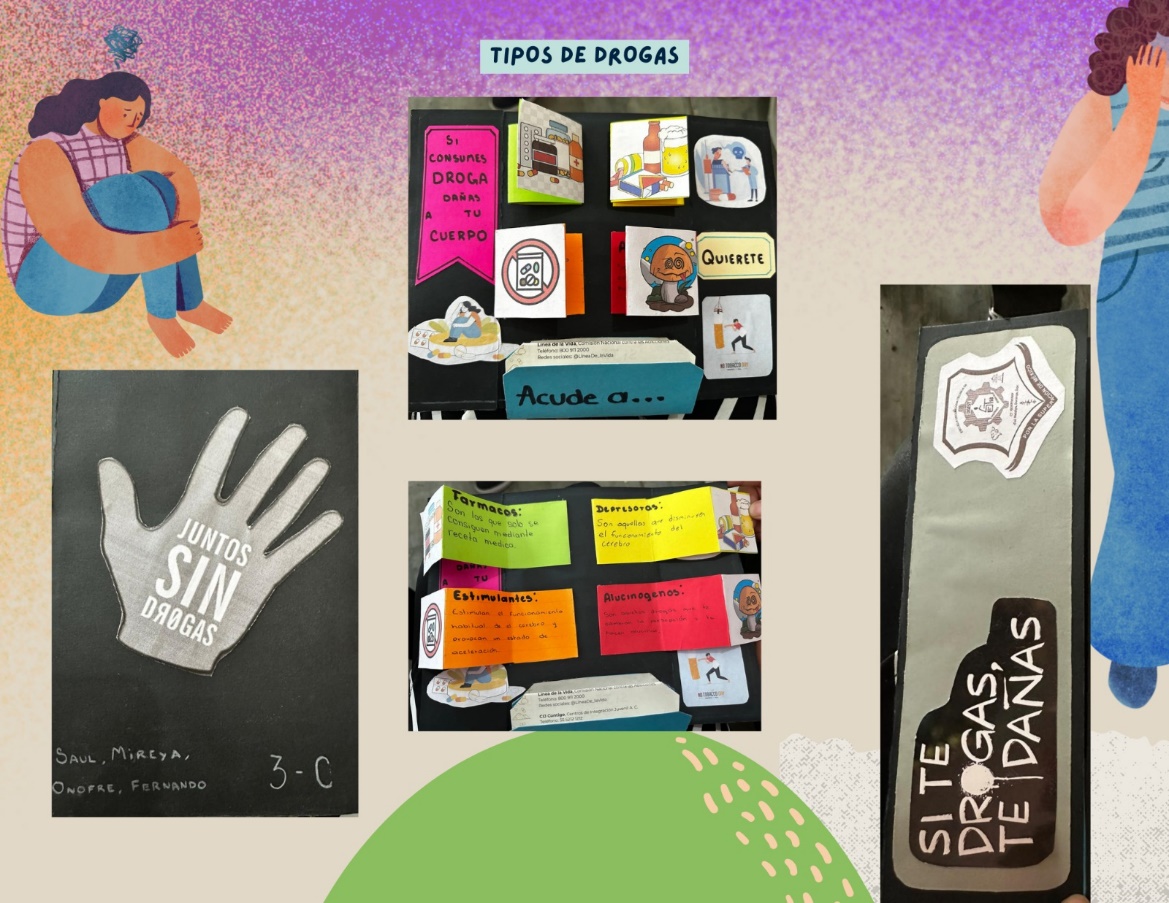 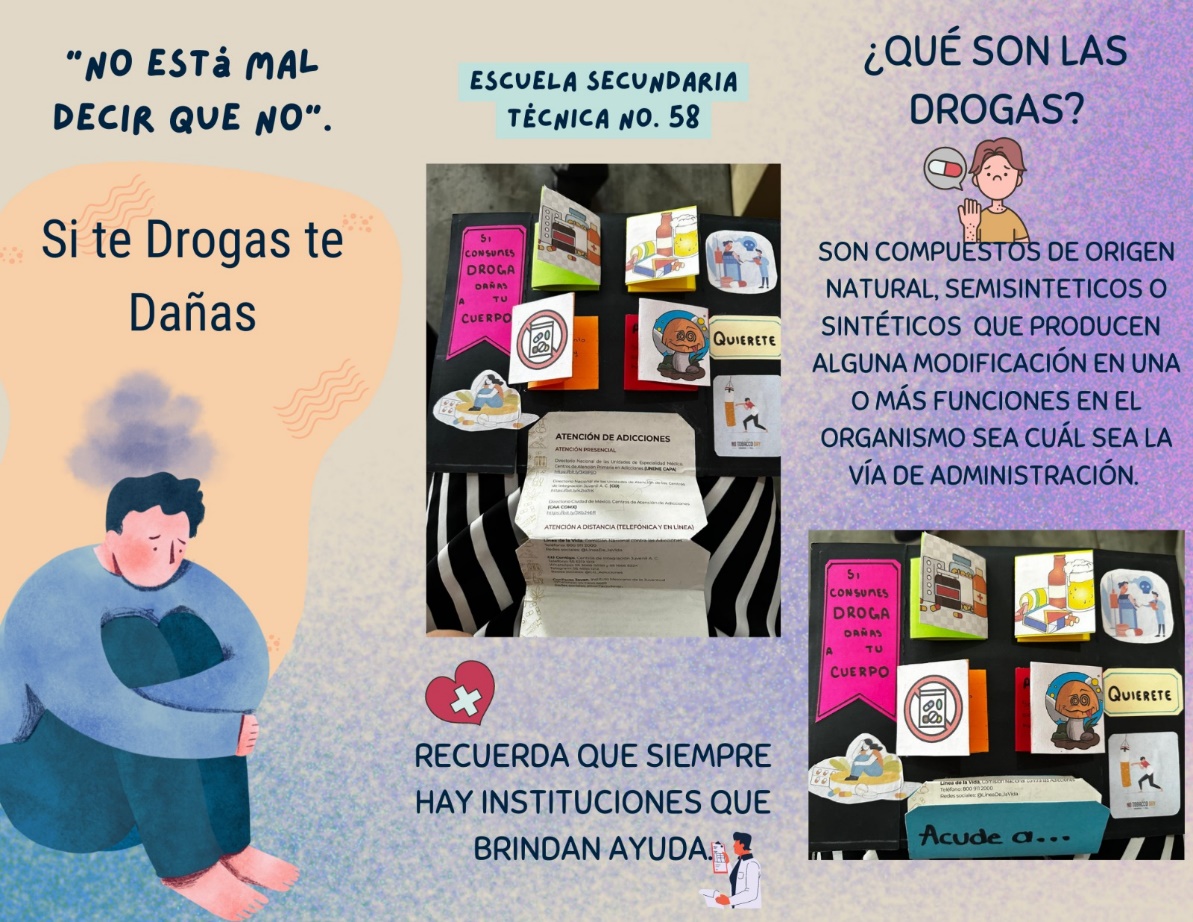 E.S.T. 58  Colonia Hidalgo, Dgo.